Platforms, Marketplaces, and Models
SE495: Software Entrepreneurship
1
Outline
Platforms
Marketplaces
Models
2
Platforms
3
Platforms
4
Types of platforms
5
Gig economy platforms
Gig economy platforms, also known as sharing or on-demand economy platforms, are online marketplaces that connect workers or service providers with customers who need temporary or short-term services. 
These platforms allow individuals to monetize their skills, assets, or resources, such as a car, bike, or home, by offering them to others on a flexible, ad hoc basis.
6
Gig economy platforms
7
Marketplace
8
Marketplace
9
Types of Marketplaces
Product-based marketplaces
Selling physical or digital products, such as e-commerce platforms like Amazon, eBay, or Alibaba.
Service-based marketplaces
Providing services, such as freelancing platforms like Upwork, Fiverr, or Freelancer.
Peer-to-peer marketplaces
Connect individuals who want to buy or sell goods or services directly with each other, such as Airbnb, Uber, or Lyft.
Subscription-based marketplaces
Offer subscription-based services, such as streaming platforms like Netflix, Hulu, or Spotify.
10
Types of Marketplaces
Platform-as-a-service (PaaS) marketplaces
Provide a platform for software developers to build, test, and deploy their applications, such as AWS, Google Cloud Platform, or Microsoft Azure.
Software-as-a-service (SaaS) marketplaces
Offer software applications over the internet, such as Salesforce, Dropbox, or Google Workspace.
B2B marketplaces
Connect businesses with other businesses, such as Alibaba, Thomasnet, or Tradekey.
B2C marketplaces
Connect businesses with consumers, such as Amazon, eBay, or Etsy.
C2C marketplaces
Connect consumers with other consumers, such as Craigslist, Facebook Marketplace, or Letgo.
11
Models
12
Models
A model can be a useful tool for describing and analyzing software-oriented entrepreneurship, as it provides a structured framework for understanding the various components and relationships involved in this type of entrepreneurship.
13
Models
Lean Startup Model
Business Model Canvas
Value Proposition Canvas
Customer Development Model
Platform Model
Innovator's Dilemma Model
Design Thinking Model
Agile Development Model
Freemium Model
Open Source Model
14
The Lean Startup Model
A methodology for developing and launching new ventures, developed by Eric Ries. 
It focuses on iterative design, customer feedback, and data-driven decision-making to create a successful startup. 
The model emphasizes minimizing risk and maximizing learning, aiming to create a sustainable business model.
15
The Lean Startup Model
The model focuses on:
Build-Measure-Learn Loop
Minimum Viable Product (MVP)
Customer Development
Validation
Iteration
Pivot
Data-Driven Decision-Making
Agility
Customer Feedback
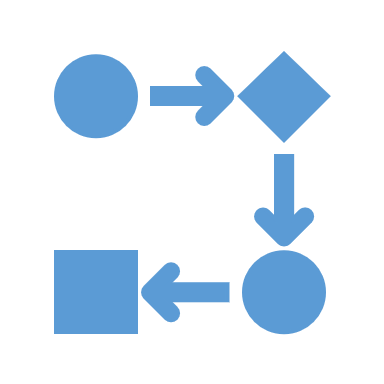 16
The Lean Startup Model
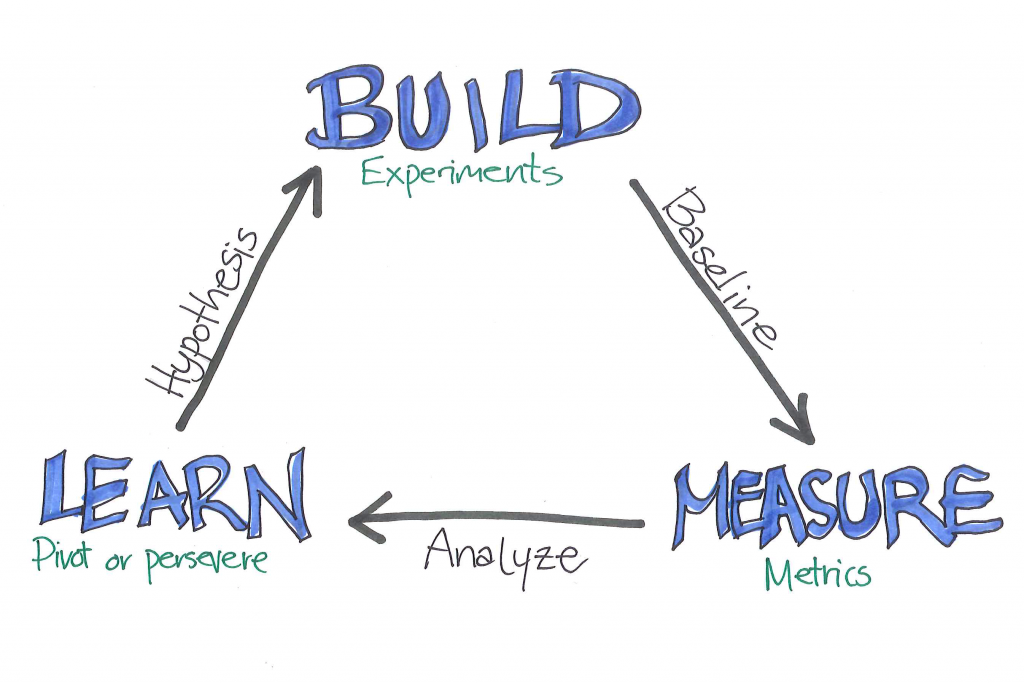 17
The Lean Startup Model
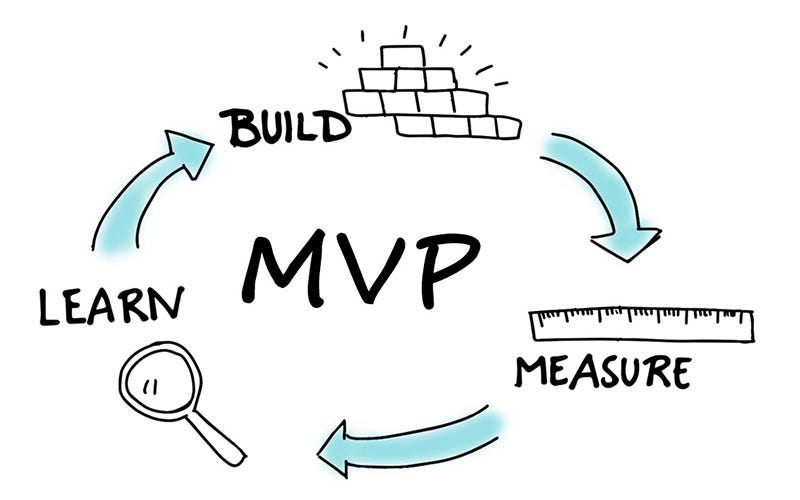 18
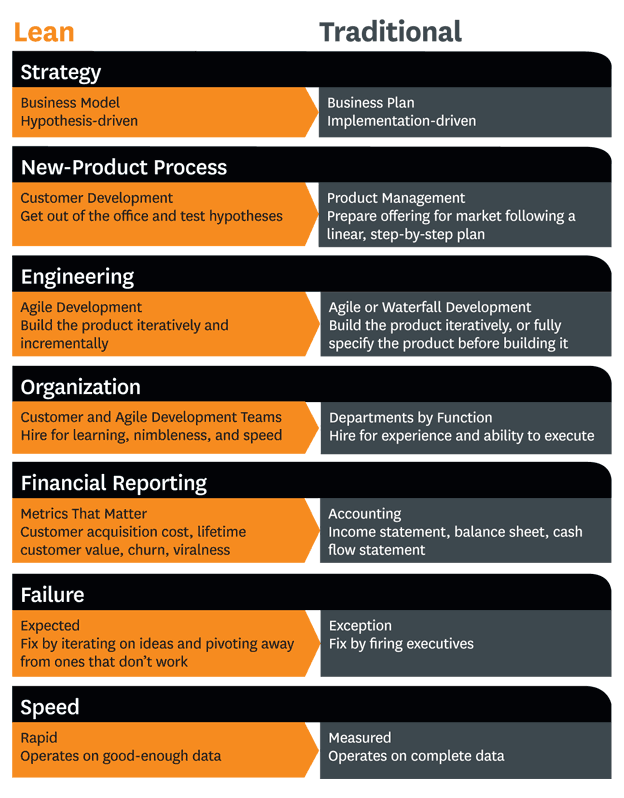 19
Dropbox
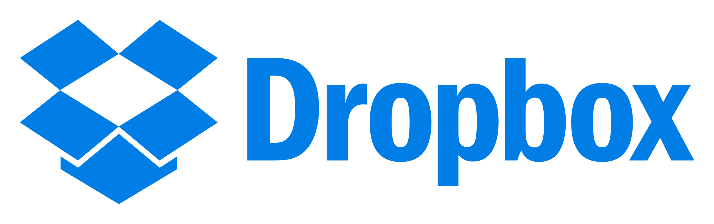 Dropbox is a cloud storage service that allows users to store and share files online. 
The company was founded in 2007 by Drew Houston and Arash Ferdowsi, and it used the Lean Startup Model to develop and launch its product.
Here's how Dropbox applied the Lean Startup Model:
Build: MVP allowed users to store and share files online. 
Measure: Tracking user engagement, such as the number of files uploaded, shared, and accessed. 
Learn: Learned that users were interested in storing and sharing files, but they wanted more features.
20
Dropbox
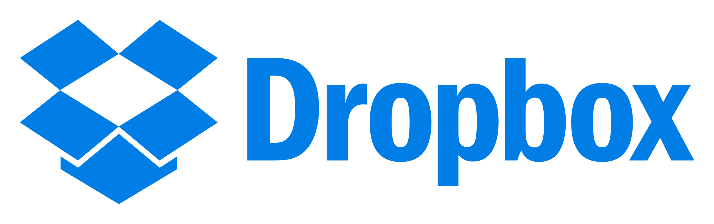 Build: Build a more robust product with additional features.
Measure: Continued to measure user engagement and gather feedback.
Learn: Users were happy with the additional features, but they wanted even more functionality.
Build: Continued to iterate on its product, adding new features.
Measure: User engagement and satisfaction had increased significantly.
Learn: Users were now using the product for a wide range of purposes, including personal and professional use.
Scale: Scaled its product by expanding its user base and adding more features, such as integration with other apps and services.
21
Business Model Canvas
The Business Model Canvas is a strategic management tool that allows businesses to visualize and design their business model. 
It was developed by Alexander Osterwalder and Yves Pigneur and is widely used by entrepreneurs, innovators, and managers to create and iterate on their business models.
The Business Model Canvas is a flexible tool that allows businesses to iterate and refine their business models as they grow and learn. 
It encourages a customer-centric approach, focusing on delivering value to customers while ensuring that the business can generate revenue and profit from its activities.
22
Business Model Canvas
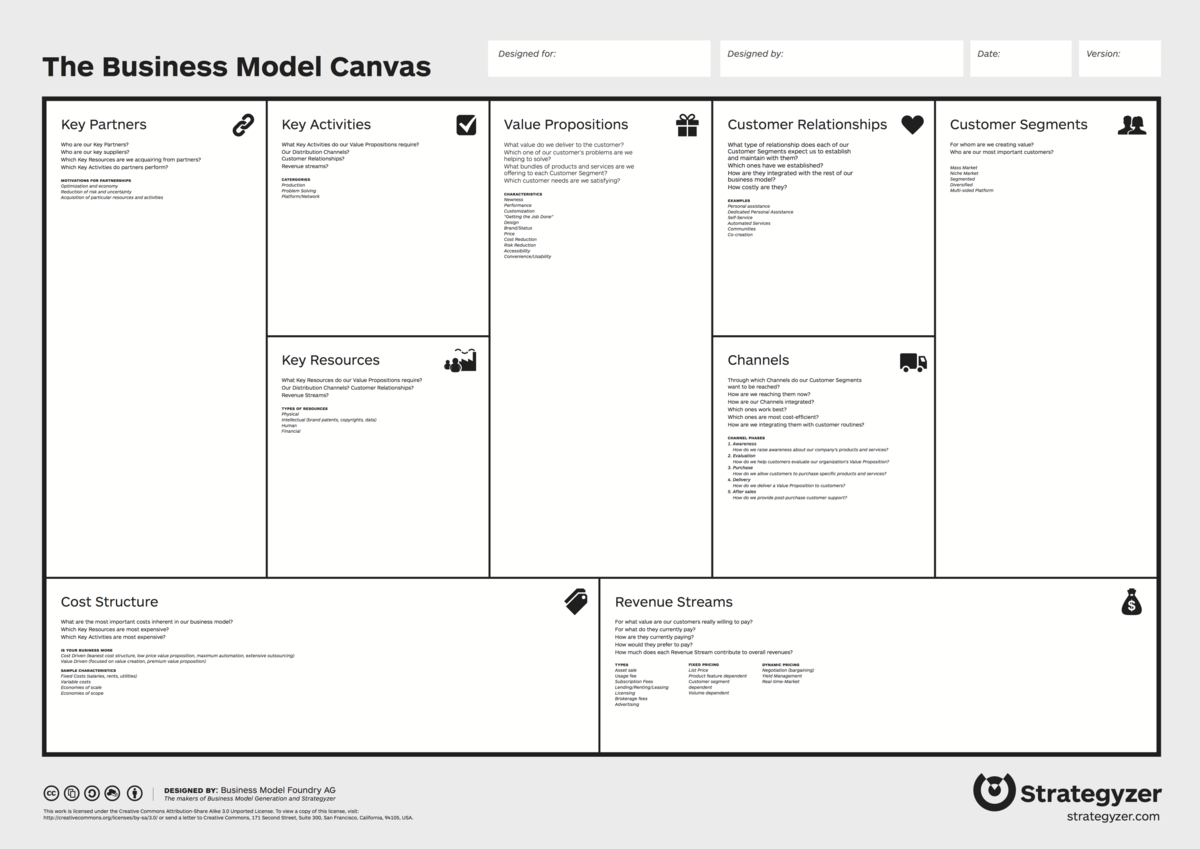 23
Business Model Canvas
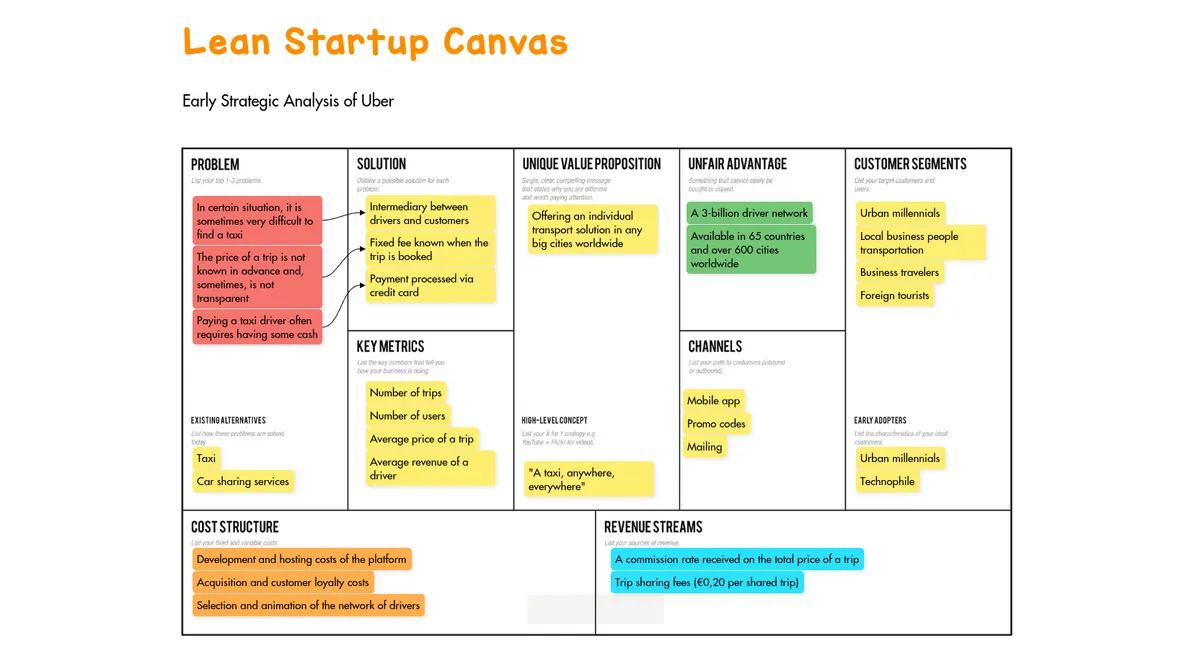 24
Business Model Canvas
Customer Segments: Identifying the specific groups of customers that the business will serve.
Value Proposition: Describing the unique value that the business will offer to its customers.
Channels: Defining the different channels through which the business will reach its customers and deliver its value proposition.
25
Business Model Canvas
Customer Relationships: Identifying the types of relationships that the business will establish with its customers, such as personal assistance, self-service, or automated services.
Revenue Streams: Identifying the ways in which the business will generate revenue, such as product sales, subscription fees, or usage-based fees.
Key Resources: Identifying the essential resources that the business will need to create and deliver its value proposition, such as personnel, technology, or facilities.
26
Business Model Canvas
Key Activities: Identifying the critical activities that the business will need to perform to create and deliver its value proposition, such as product development, marketing, or customer support.
Key Partners: Identifying the strategic partnerships that the business will form to support its operations, such as suppliers, distributors, or complementary service providers.
Cost Structure: Identifying the costs associated with creating and delivering the business's value proposition, including fixed and variable costs.
27
Business Model Canvas
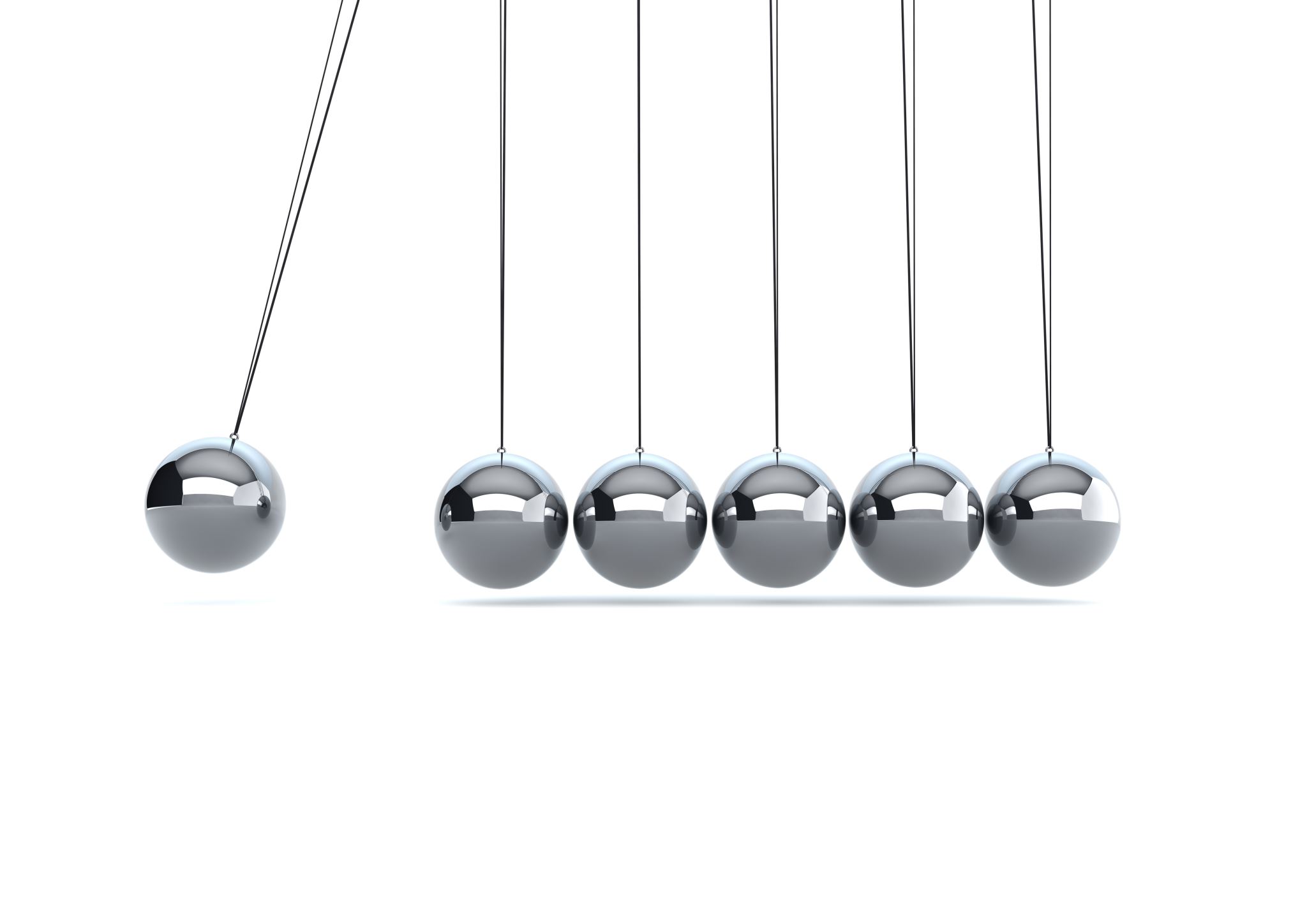 Benefits
Clarity and focus
Innovation and creativity
Collaboration and communication
Adaptability and flexibility
Cost savings
Scalability
28
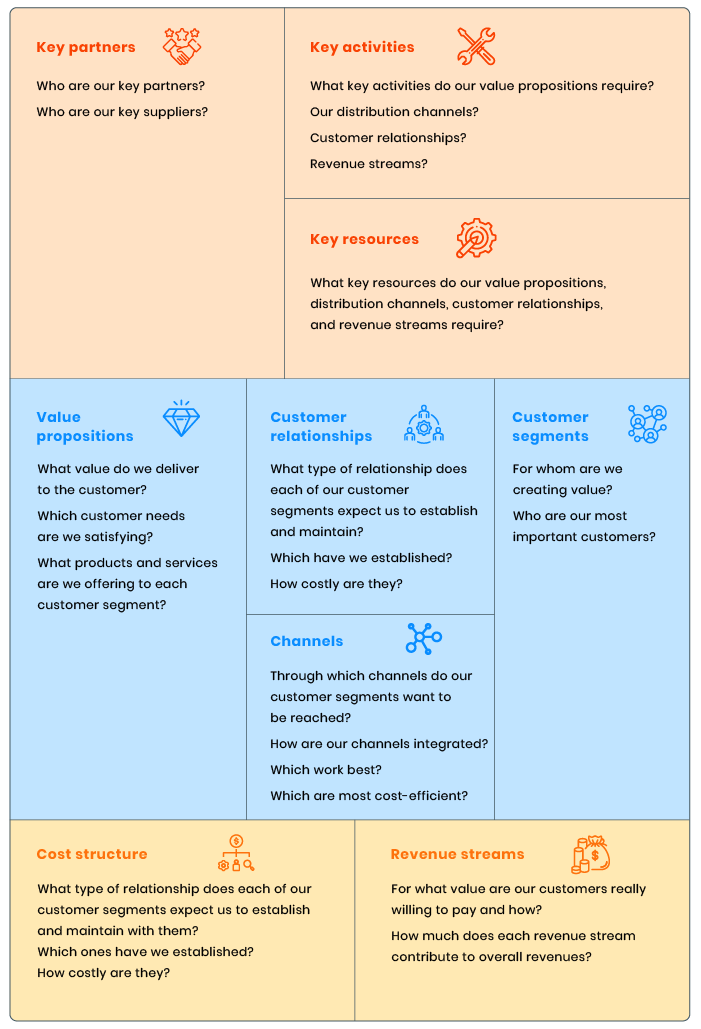 29
Value Proposition Canvas
It is a strategic management tool that helps businesses clarify their value proposition and identify the key elements that distinguish them from competitors. 
It is a visual representation of the value that a business offers to its customers, and it is used to guide product development, marketing, and sales efforts.
30
Value Proposition Canvas
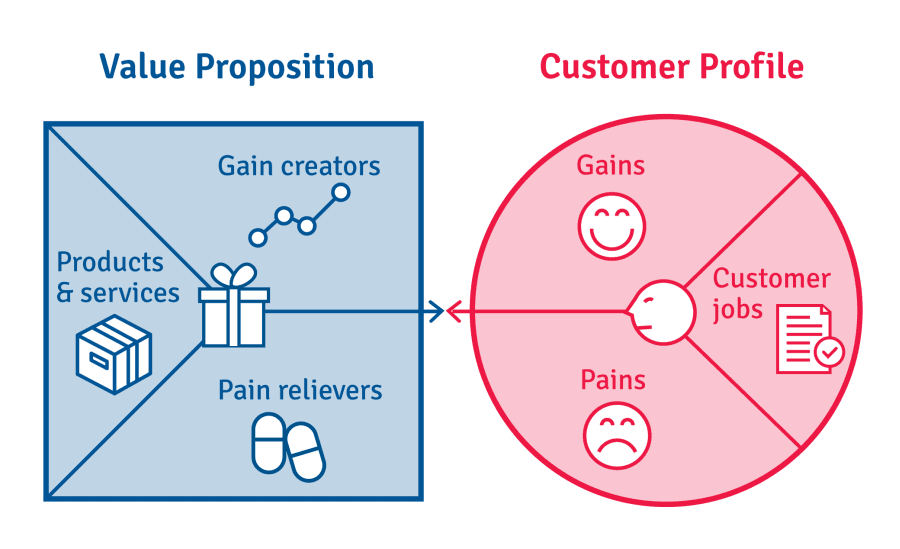 31
Value Proposition Canvas
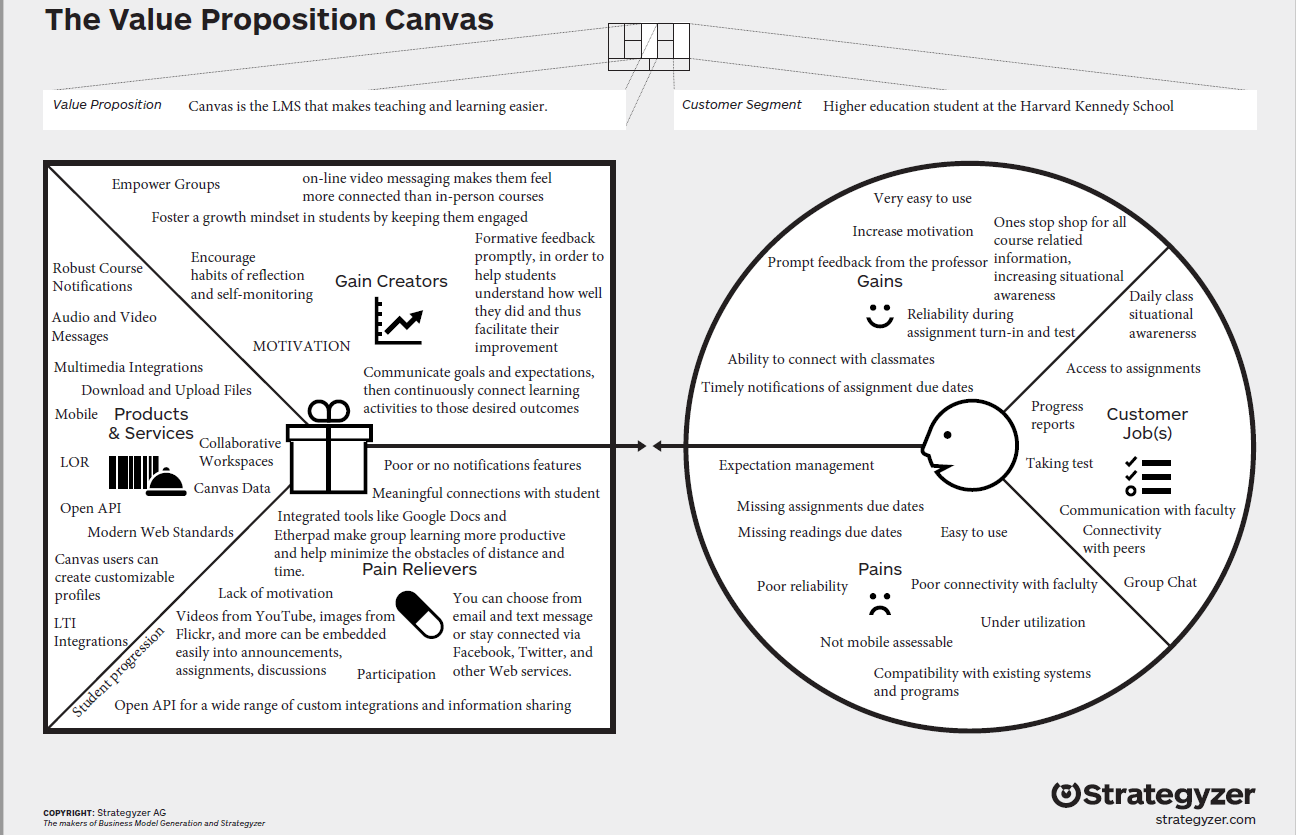 32
Value Proposition Canvas
The Value Proposition Canvas consists of two main components: the customer profile and the value map.
Customer Profile
This section of the canvas is used to describe the customer segment that the business is targeting. 
It includes details such as the customer's age, gender, location, income level, interests, and pain points. 
The customer profile helps businesses understand their target audience and tailor their value proposition to meet their needs.
33
Value Proposition Canvas
The Value Proposition Canvas consists of two main components: the customer profile and the value map.
Value Map
This section of the canvas is used to describe the value that the business offers to its customers.
It includes four key elements:
Products and Services
Pain Relievers
Gain Creators
Customer Experience
34
Value Proposition Canvas
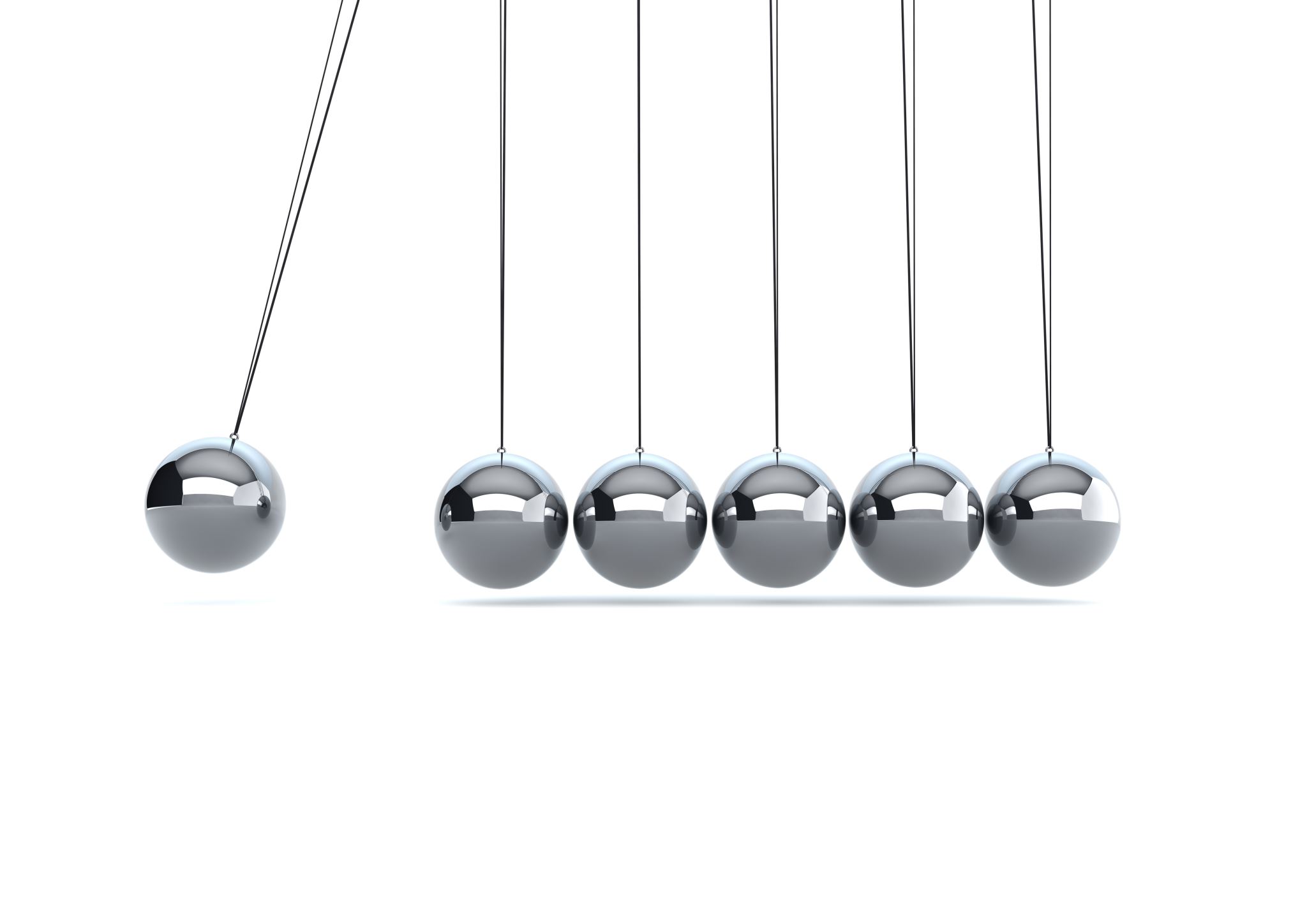 Benefits
Improved customer understanding
Clearer value proposition
Better product development
More effective marketing
Enhanced customer experience
35
Customer Development Model
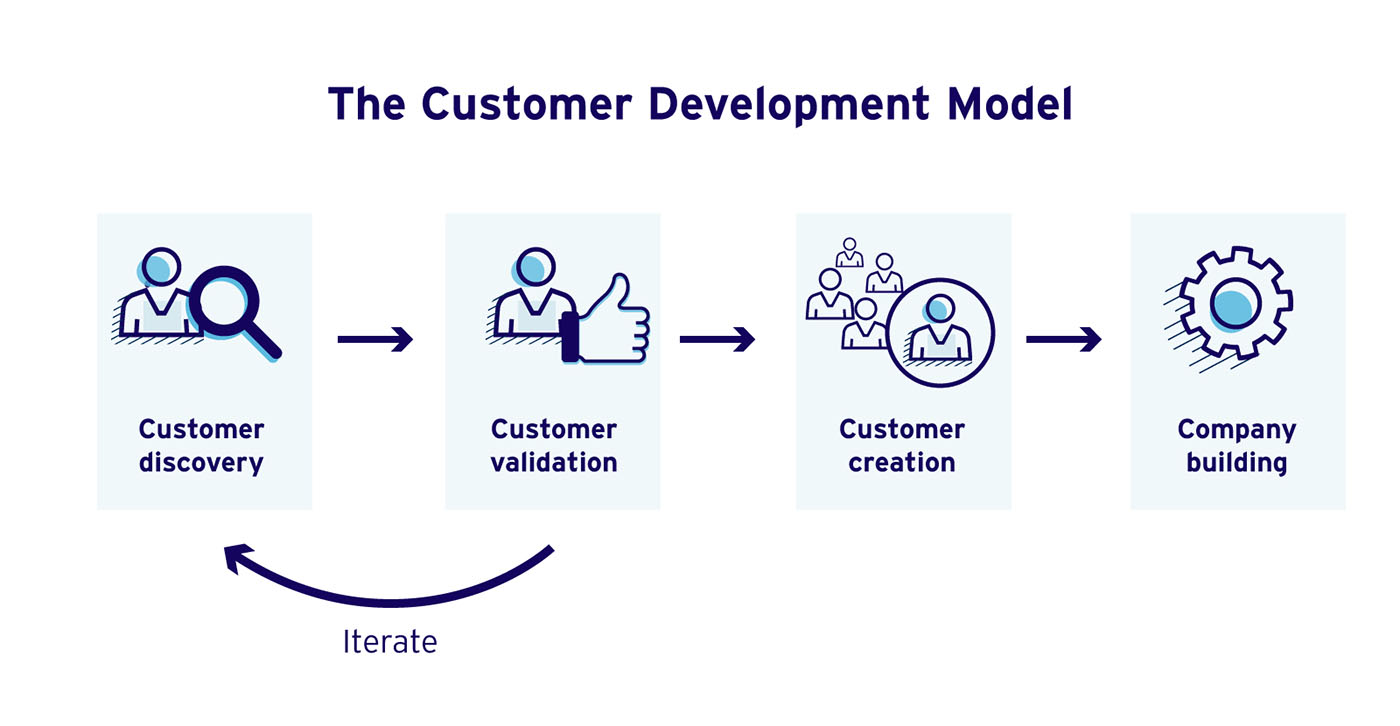 36
Design Thinking
It is a problem-solving approach that involves understanding the needs and desires of the end-users of a product or service. 
It is a human-centered approach that focuses on empathy, creativity, and experimentation to develop innovative solutions to complex problems.
It is iterative, meaning that designers may go back and forth between the different stages as they refine their solutions.
37
Design Thinking
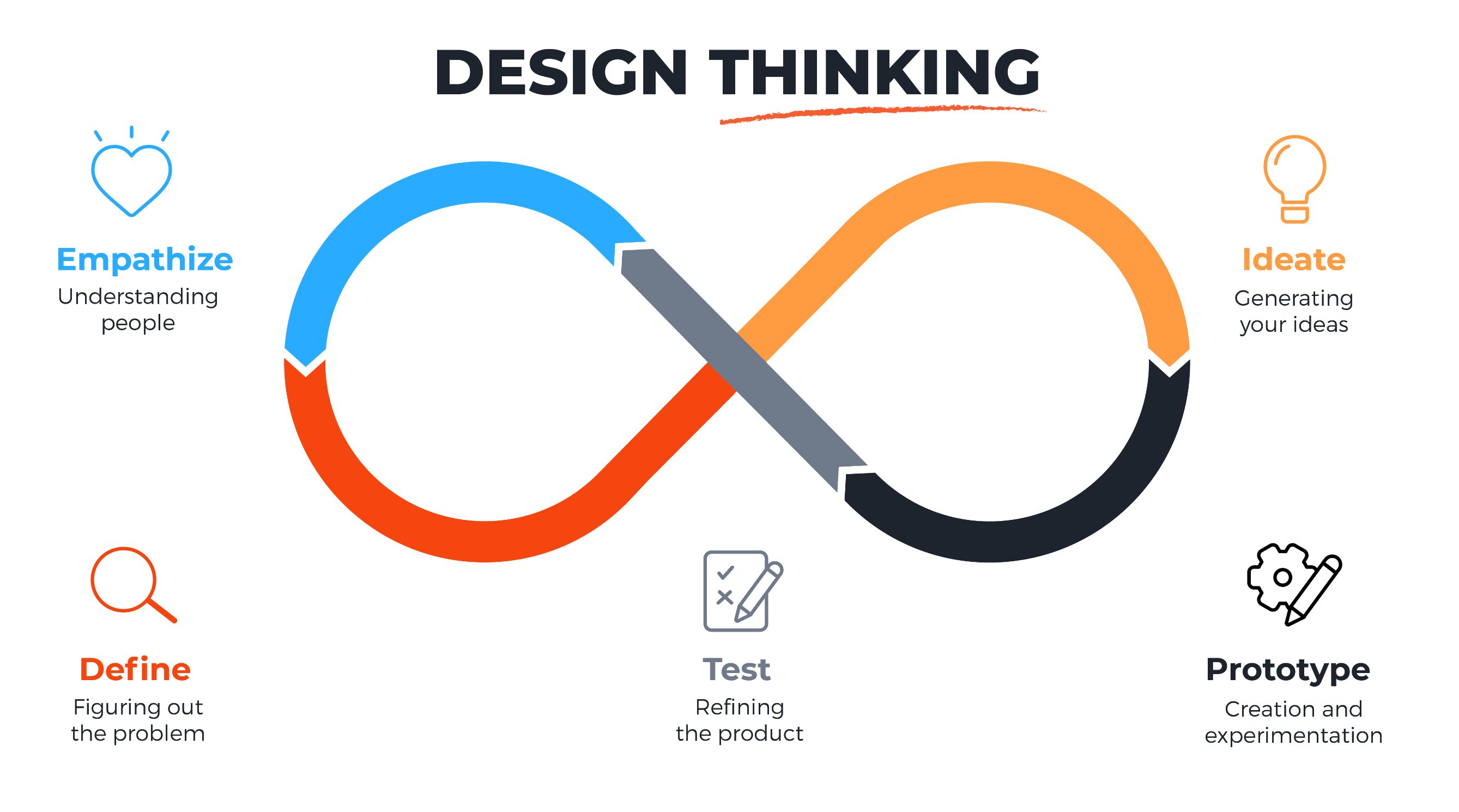 38
Design Thinking
Empathize
Designers gather insights into users' needs, behaviors, motivations, pain points, and goals through research and qualitative data collection.
Define
Designers define the problem or opportunity statement based on insights gathered in the empathize stage. They identify key challenges and create a design brief.
Ideate
Designers generate a wide range of solution ideas using brainstorming techniques, encouraging creativity without worrying about feasibility.
39
Design Thinking
Prototype
Designers create tangible representations of their ideas, ranging from low-fidelity sketches to high-fidelity functional models, which can be tested and validated with users.
Test
Designers test the prototypes with users, gathering feedback and refining the solutions. They observe user interactions, identify usability issues, and improve the designs based on user experiences.
40
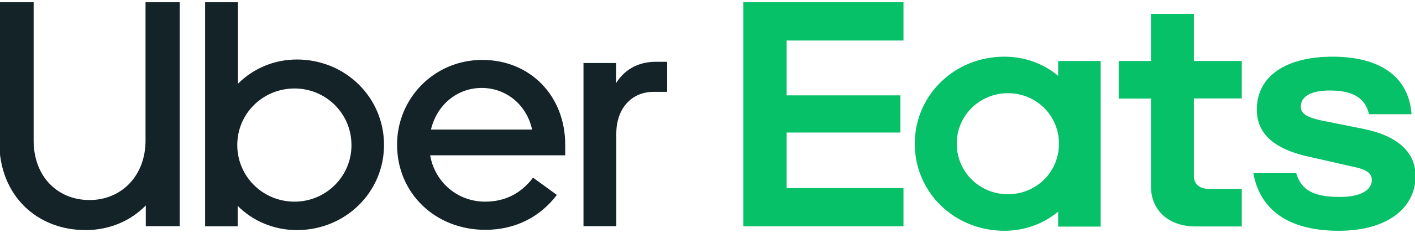 Empathize
The team at Uber Eats observed and empathized with the various stakeholders involved in the food delivery process. They spent time understanding the pain points and challenges faced by restaurant workers, delivery partners, and customers.
Define
Based on their observations and empathy, Uber Eats defined the core problems and needs of each stakeholder group. They identified areas where improvements could be made to enhance the overall food delivery experience.
Ideate
The team brainstormed potential solutions to address the identified problems and needs. They encouraged creativity and innovation, exploring different ideas and possibilities.
41
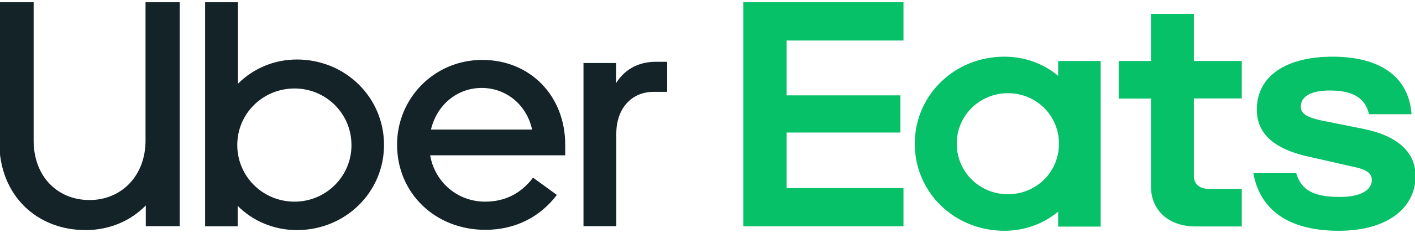 Prototype
Uber Eats developed prototypes of their app and service, incorporating the solutions generated during the ideation phase. These prototypes allowed them to test and refine their ideas before implementing them on a larger scale.
Test
The prototypes were tested with real users, including restaurant workers, delivery partners, and customers. Feedback was collected and used to iterate and improve the app and service.
Implement
After several rounds of testing and refinement, Uber Eats implemented the final solution. They continuously monitor and gather feedback from users to make further improvements and enhancements.
42
The Freemium Model
43
The Freemium Model
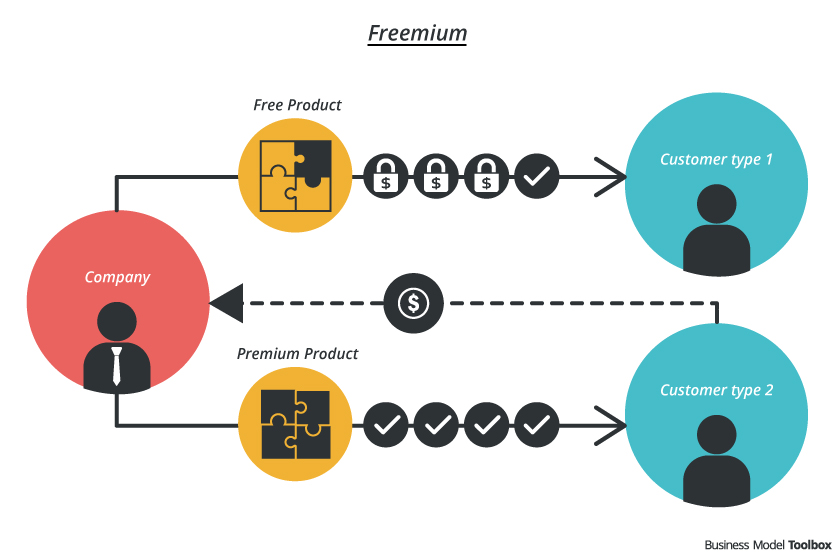 44
The Freemium Model
45
The Open Source Model
It is the practice of making the source code of software freely available to anyone who wants to access, modify, and distribute it. 
This model is based on the principles of collaboration, transparency, and community-driven development. 
In the open source model, the source code is released under a license that allows anyone to use, modify, and distribute the software without any restrictions.
46
The Open Source Model
Advantages
Reduced development costs
Faster time-to-market
Improved quality
Increased security
Greater flexibility
Community engagement
47
The Open Source Model
Business models
Support and services
Dual-licensing
Open source products
Cloud-based services
Consulting
Sponsorship
48
The Open Source Model
Challenges
Sustainability
Intellectual property
Support and maintenance
Licensing
Security
49
Choosing the Right Model
Lean Startup Model
Ideal for early-stage startups with limited resources and a focus on rapid experimentation and customer feedback.
Business Model Canvas
Suitable for startups with a clear value proposition and a focus on developing a scalable business model.
50
Choosing the Right Model
Value Proposition Canvas
Useful for startups that need to clarify their value proposition and customer segments.
Design Thinking Model
Best for startups that want to solve complex problems and create innovative solutions through a human-centered approach.
51
Lean Startup Model: When to Use and Why
Ideal for Early-Stage Startups with Limited Resources
Advantages:
Allows for rapid experimentation and customer feedback.
Fosters a culture of continuous learning and iteration.
Encourages lean thinking and resource efficiency.
Disadvantages:
May not be suitable for startups with a well-defined value proposition and business model.
Can be challenging to scale as the startup grows.
When to use:
When you have a hypothesis about your product or service.
When you need to validate your assumptions about your customers.
When you want to iterate quickly and adapt to changing market conditions.
52
Business Model Canvas: When to Use and Why
Suitable for Startups with a Clear Value Proposition and a Focus on Scalability
Advantages:
Provides a comprehensive framework for developing a scalable business model.
Helps startups identify and validate their key revenue streams.
Encourages a focus on customer segments and value proposition.
Disadvantages:
May not be suitable for early-stage startups with limited resources.
Can be time-consuming and resource-intensive to create a detailed canvas.
When to use:
When you have a well-defined value proposition and business idea.
When you want to develop a scalable business model.
When you need to identify and validate your key revenue streams.
53
Value Proposition Canvas: When to Use and Why
Useful for Startups That Need to Clarify Their Value Proposition and Customer Segments
Advantages:
Provides a clear and concise framework for identifying and refining your value proposition.
Helps startups understand their customers' needs and pain points.
Encourages a focus on customer-centric innovation.
Disadvantages:
May not be suitable for startups with a well-defined value proposition.
Can be challenging to identify and prioritize the most important customer segments.
When to use:
When you want to clarify your value proposition and customer segments.
When you need to identify and prioritize your most important customer segments.
When you want to encourage customer-centric innovation within your startup.
54
Design Thinking Model: When to Use and Why
Best for Startups That Want to Solve Complex Problems and Create Innovative Solutions
Advantages:
Encourages a human-centered approach to problem-solving.
Fosters creativity and innovation within your startup.
Provides a framework for solving complex problems.
Disadvantages:
May not be suitable for startups with a well-defined problem and solution.
Can be resource-intensive and time-consuming.
When to use:
When you want to solve a complex problem that requires a human-centered approach.
When you need to create innovative solutions that meet your customers' needs.
When you want to foster a culture of creativity and innovation within your startup.
55